Seminar on Current Trends in Information Technology (ITec3141)
Way of Seminar presentation
Verbal Presentation
Getting started 

 Greeting the audience  -  Calling for attention

 Introducing yourself and your institution

Stating the purpose of a talk  -  giving a short introduction .
Verbal Presentation
Stating the purpose of a talk.

Alternatives
 giving a short introduction
begin by giving a short introduction to your subject. 
You may want to use a rhetorical question.
Verbal Presentation
The overview - presenting the structure of the talk.
Give your audience a map
"Tell them what you're going to tell them; tell them; then tell them what you told them.“
 To make an overview, choose a sequencer:
The overview
Select a verb that reflects the approach you intend to use:
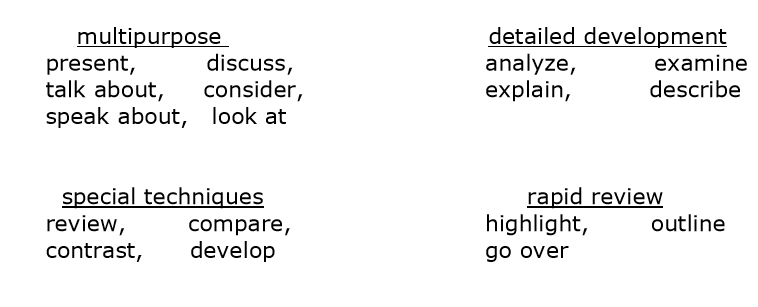 The overview
Put the pieces together in a structure:
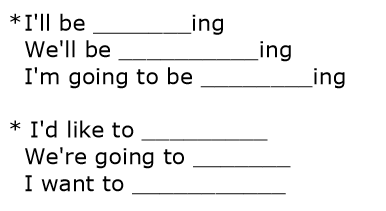 The overview
Example

  “First of all, I'll be presenting a historical view of AIDS and how it spread.  Then, we'll analyze the segments of the population most susceptible to the disease at its beginnings and compare them to the types of cases we are finding today.  Finally, we'll try to forecast the evolution of AIDS in the coming years.”
The Body of the Presentation
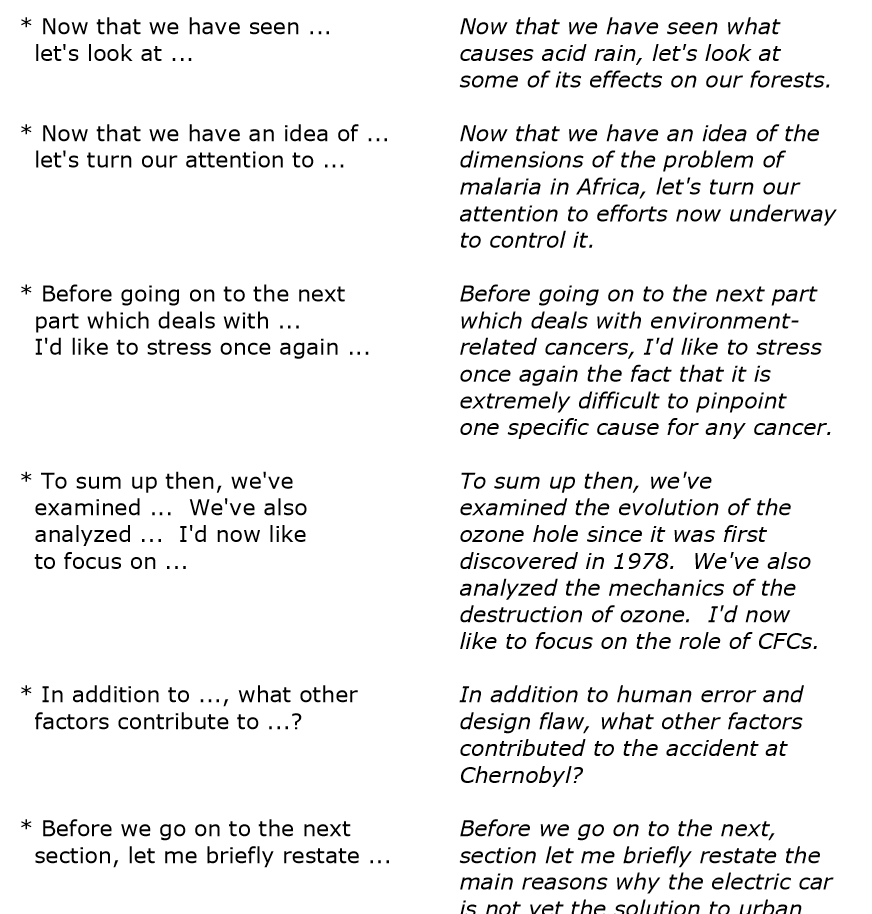 Transitions
[Speaker Notes: Remember, for the transitions to do their job efficiently, you must do   your job:  articulate and stress the key words.]
Road signs
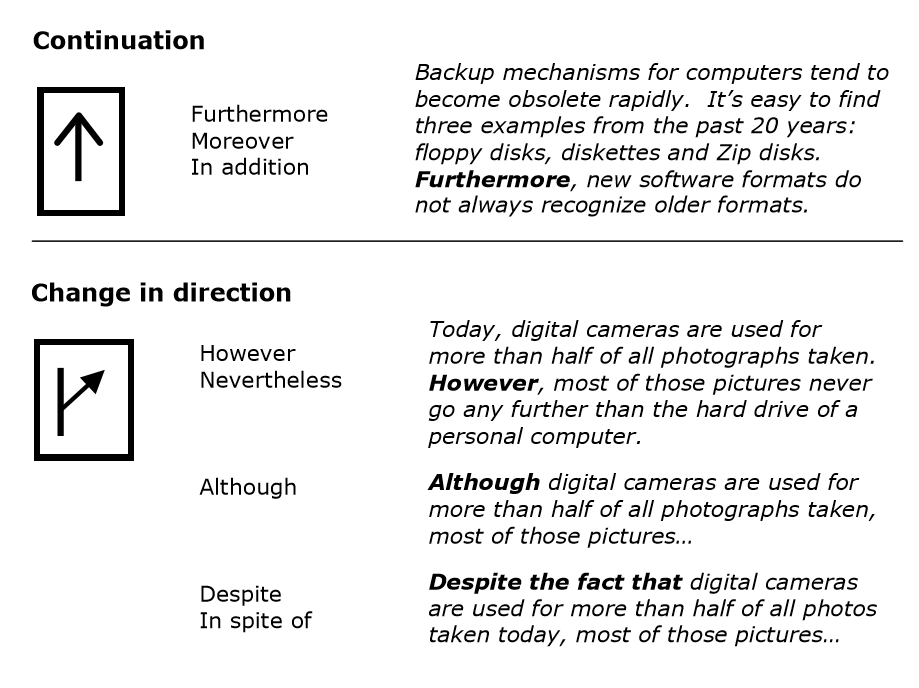 Road signs
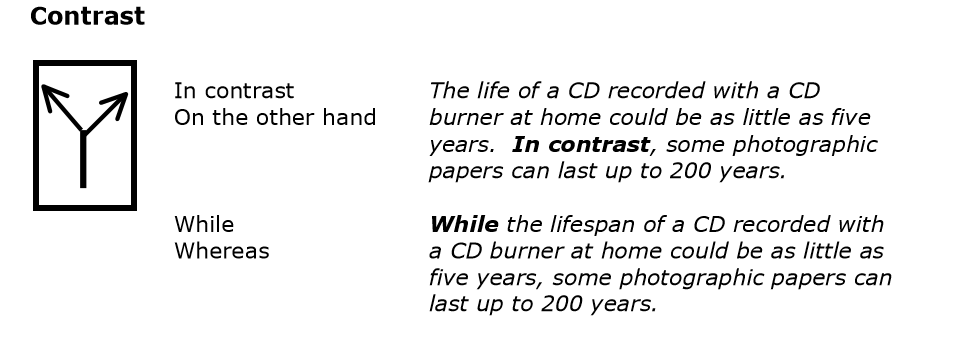 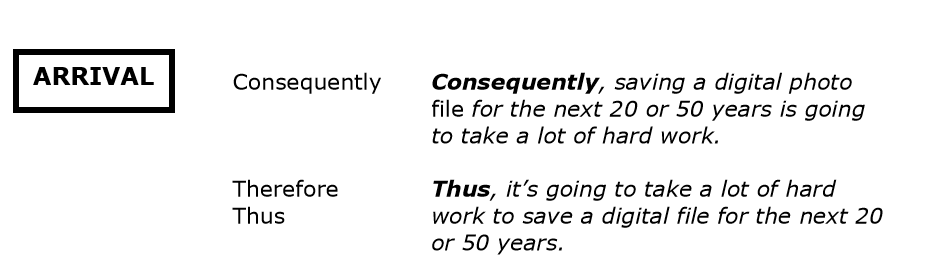 Restating the important idea
* In simple terms, this means that ...  
* To put it in more concrete terms ...  
* The point I'm trying to make here is ...  
* What I mean by this is ...  
* Basically, what this means is ...
Using quotations
* To quote Professor Grand, "The earth is as flat as a pancake." 
 * Professor Grand has said, and I quote, "The earth is ..."  
* Here I'd like to quote what Professor Grand has said about ...
  * Professor Grand has often said that the earth is flat—"as flat as a    pancake"—to use his exact words.  
* I have here a quotation from Professor Grand.  It says, "The earth is ...
Expressing opinion
Avoid preceding everything you say with, "in my opinion," or "I think  that.
To signal another person's opinion  
 * According to Professor Grand ...       (an authority on the subject)   
* Lauren Thompson has expressed the opinion that ...   
* In a recent article, D.J. Tehl stated that ...   
* In Mr. John Mugg's opinion ... 
To signal a widely-held opinion  
 * It is commonly thought that ...   
* According to conventional wisdom
Expressing opinion
To signal your opinion    
 * In my opinion ....           
 * I think that ...           
 * It is my view that ...        
 * It seems to me that ....
Using numbers
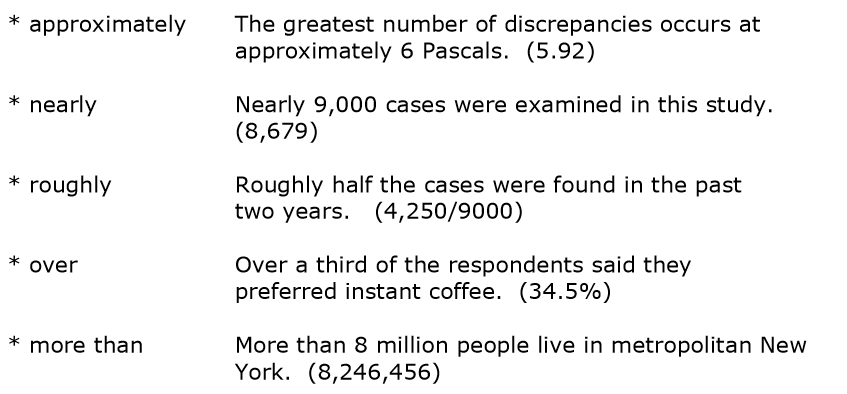 Using charts, graphs, tables
Could be very helpful!
Introduce the chart or graph before you show it.
You shouldn't simply state what the listener  can easily see.
The Conclusion
Signaling the conclusion
 To conclude ...  * In conclusion ...  * As a conclusion  * This brings me to the end of my presentation this afternoon. 
You may want to refer to something you said at the beginning of your   talk .
Now that you have raised the level of attention, this is no time to make   any digressions
The final summary ,Conclusion, Calling for Questions
Tell them what you've told them.  Review the main points.  Recall the  most important examples. 

End with a strong statement and thank your audience.   Pause before  thanking the audience. 
Invite your audience to ask question.